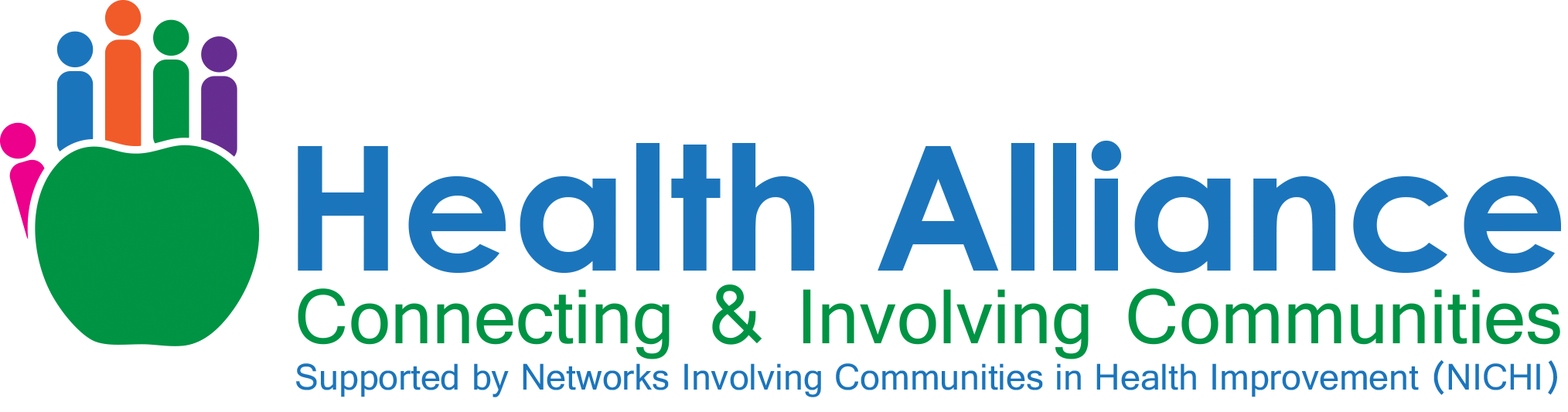 NICHI Conference
NICHI 8th ANNUAL CONFERENCE
Wednesday 12th February 2020
AGENDA
  9.30 am 		Registration and Refreshments
10.00 am		Welcome & Entertainment 
10.30 am		Keynote Speaker: Department Of Health 
11.00 am		Comfort Break 
11.10 am		Orbit Dance Group
11.20 am 		Arts Care Workshop  
12 noon		NICHI update
12.10 pm		Q&A 	Evaluation 
12.20 pm		Closing Remarks
12.30 pm		Lunch
Welcome!
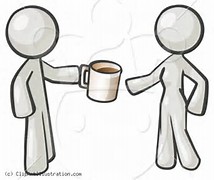 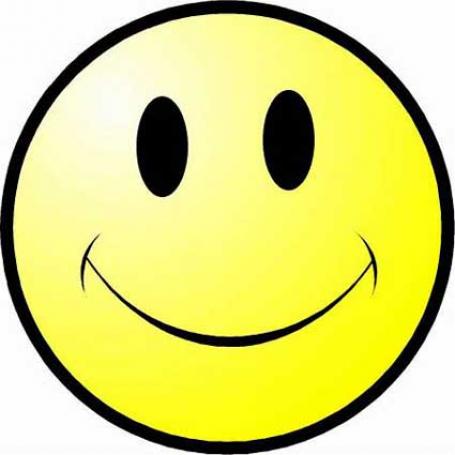 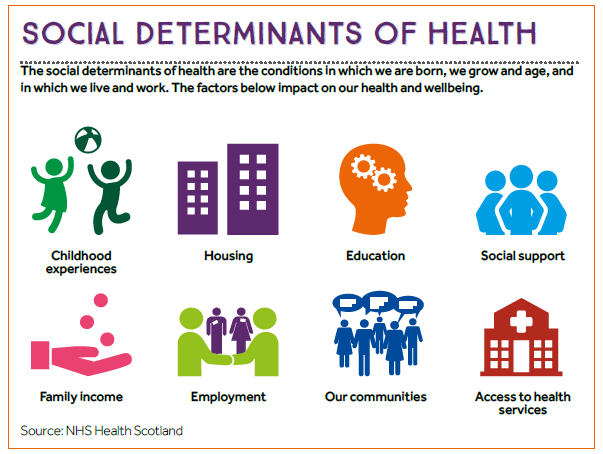 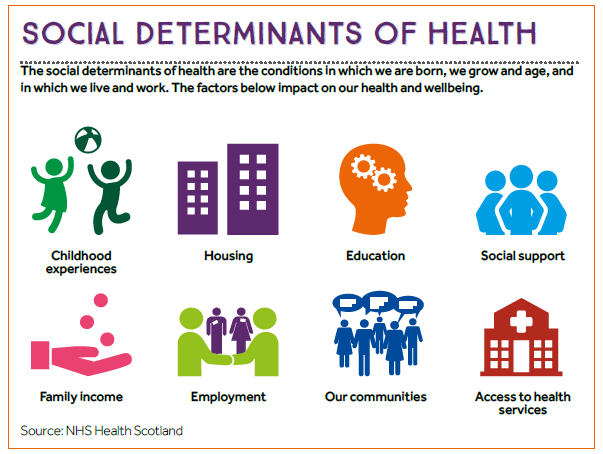 Housekeeping
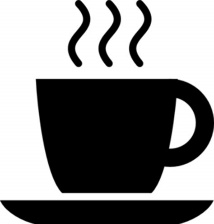 Refreshments
Toilets 
Fire Exit
Mobile Phones – Silent
Loop System 
	– Turn Hearing Aids to ‘T’ coil
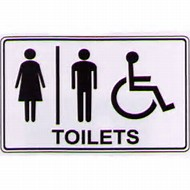 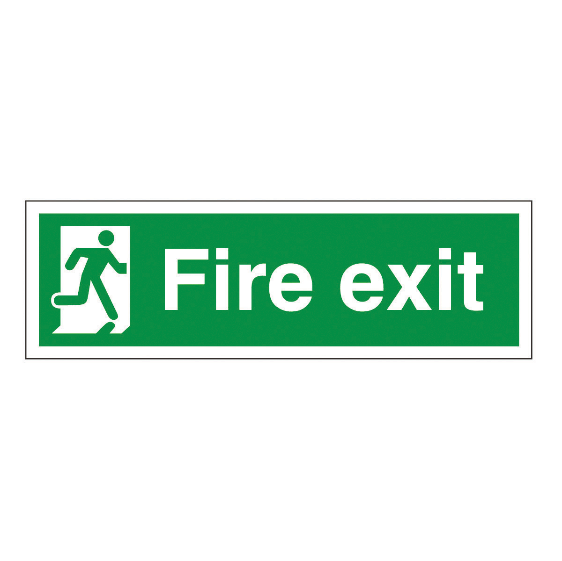 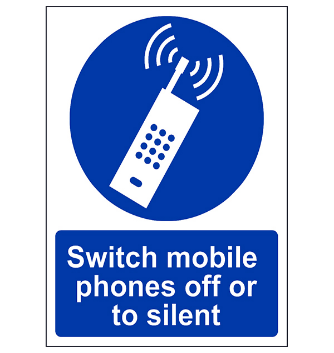 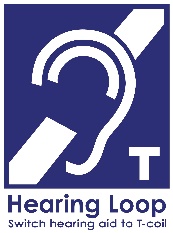 Keynote Speakers 

Caolan Laverty, Deputy Principal Statistician, 
Public Health, Information and Research Branch, 
Department of Health 

Dolores Palmer, Deputy Principal, Health 
Development Policy Branch, 
Department of Health
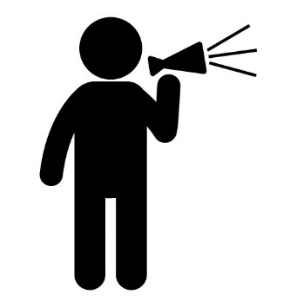 Arts Care Workshop
Orbit Dance Performance
Interactive Workshop
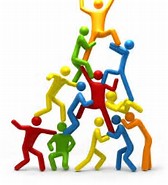 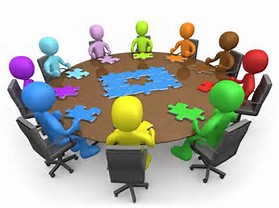 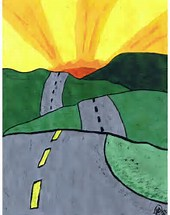 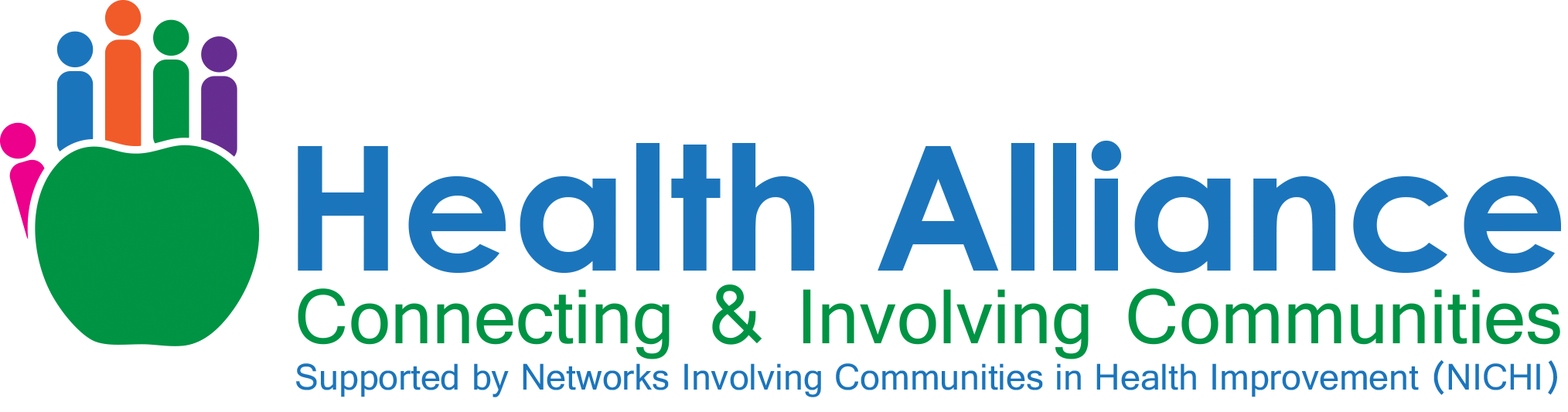 Networks Involving Communities In Health Improvement

 NICHI Update
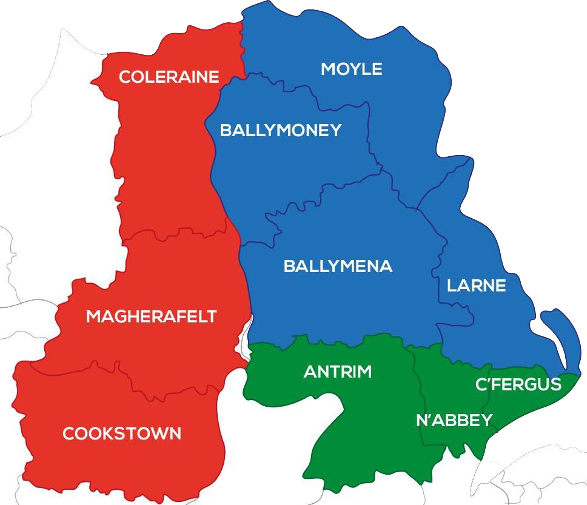 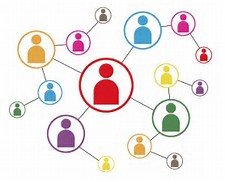 Aim - NICHI Project
To strengthen links between PHA and local communities in order to support local communities, 
through a community development approach,               
to address health and social wellbeing issues and reduce health inequalities through :
signposting,  
building capacity and
strengthening local accountability to                                       develop healthy, sustainable communities
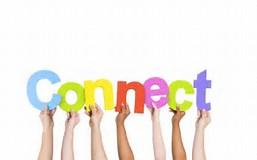 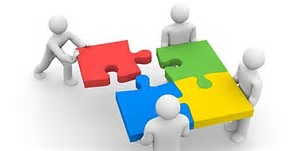 Communities Improving Health
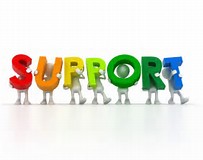 Aim 
‘to support communities who have identified a local health and social well-being need or who are aspiring to work towards addressing health and social wellbeing issues’.
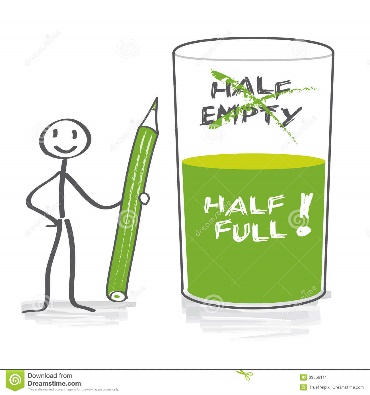 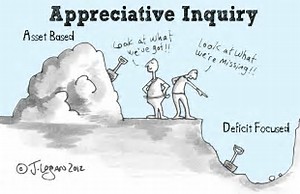 NICHI Model
NICHI Model Groups
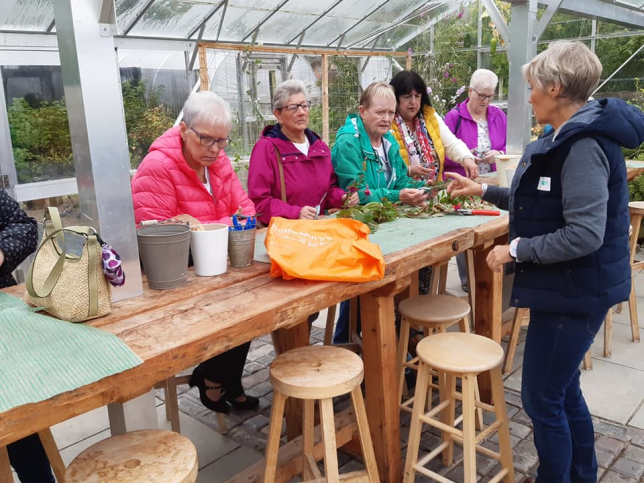 Ballyclare Women’s Group 
-Art and Craft workshop & Self-Care 

Carrickfergus Cornerstones 
-Physical Activity & Winter Wellbeing
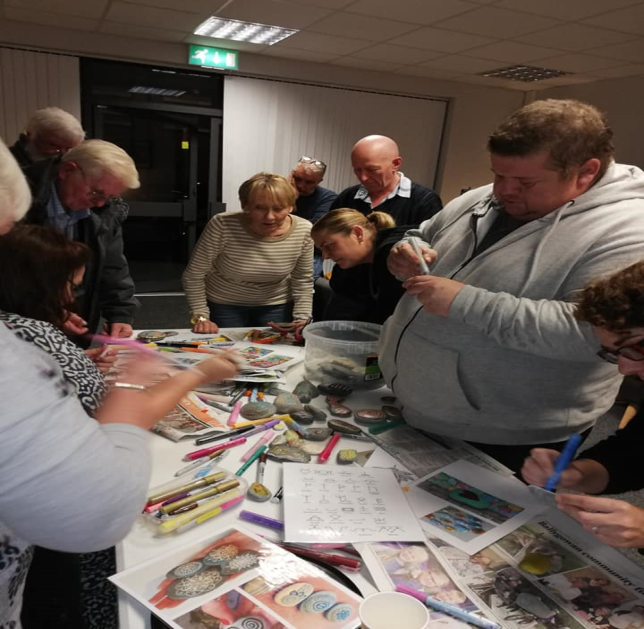 NICHI Model Groups
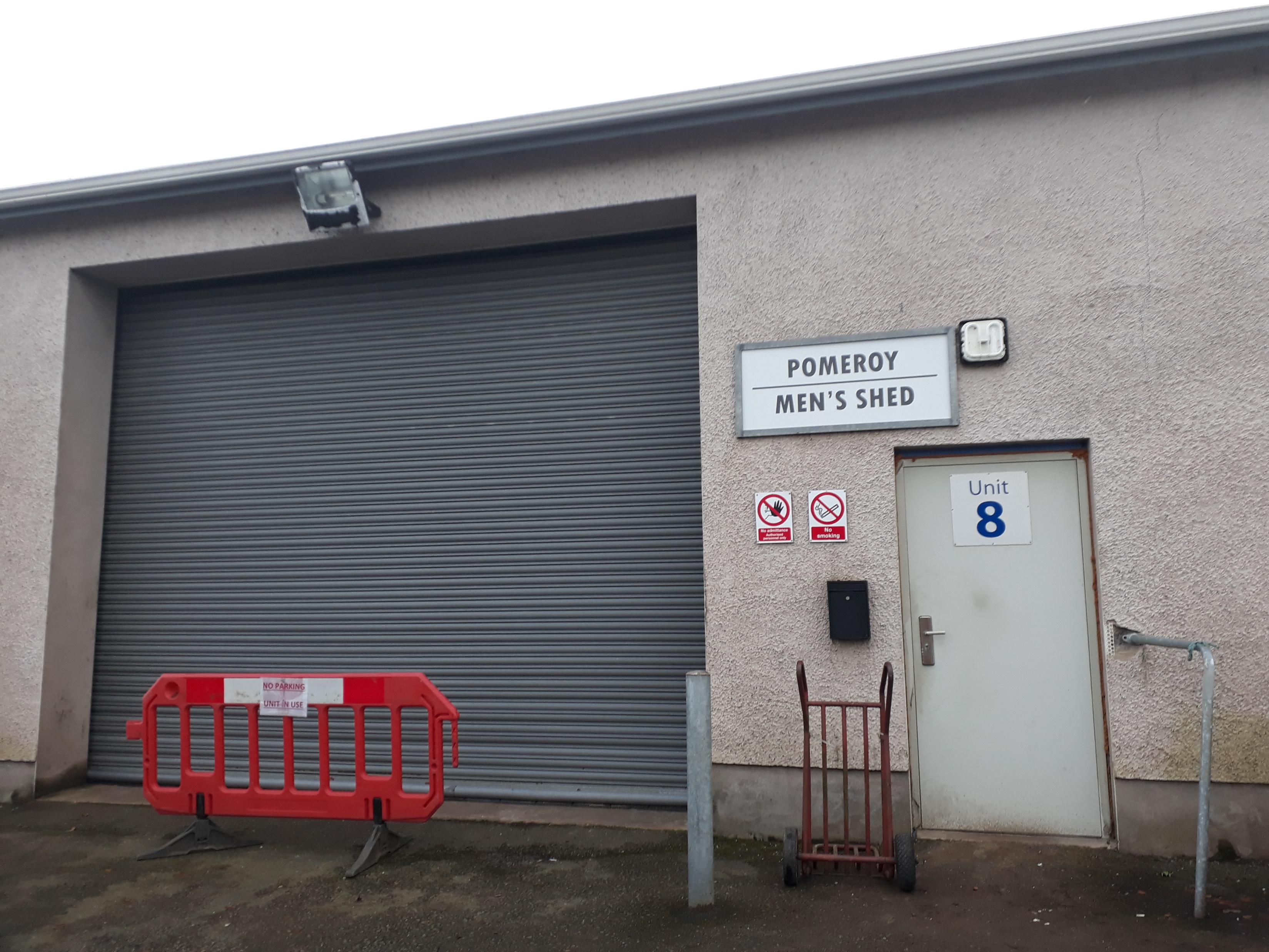 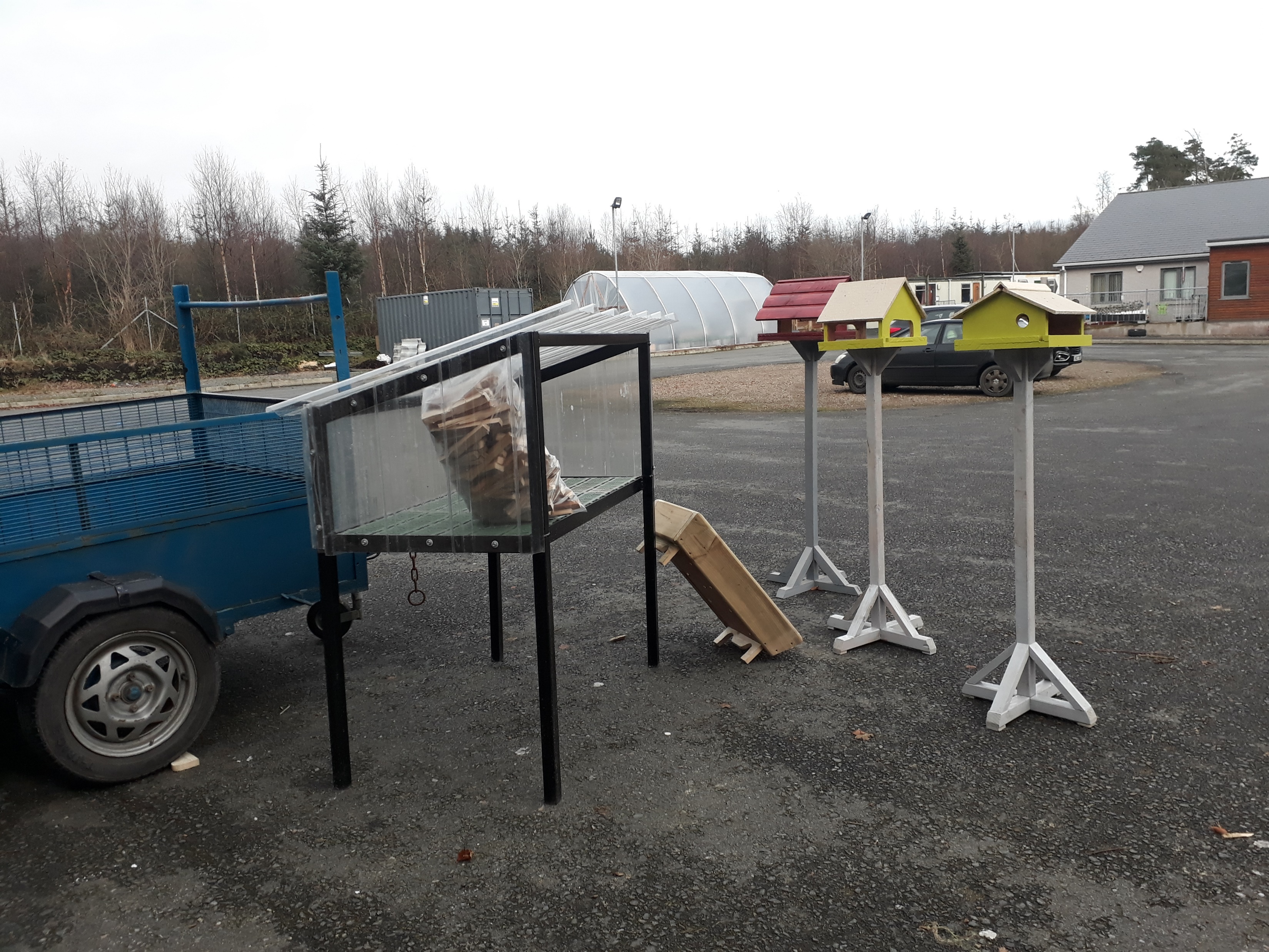 Pomeroy Men’s Shed
-Physical & Mental Wellbeing


Knocknagin Hall Committee
-Physical Activity & Healthy Eating
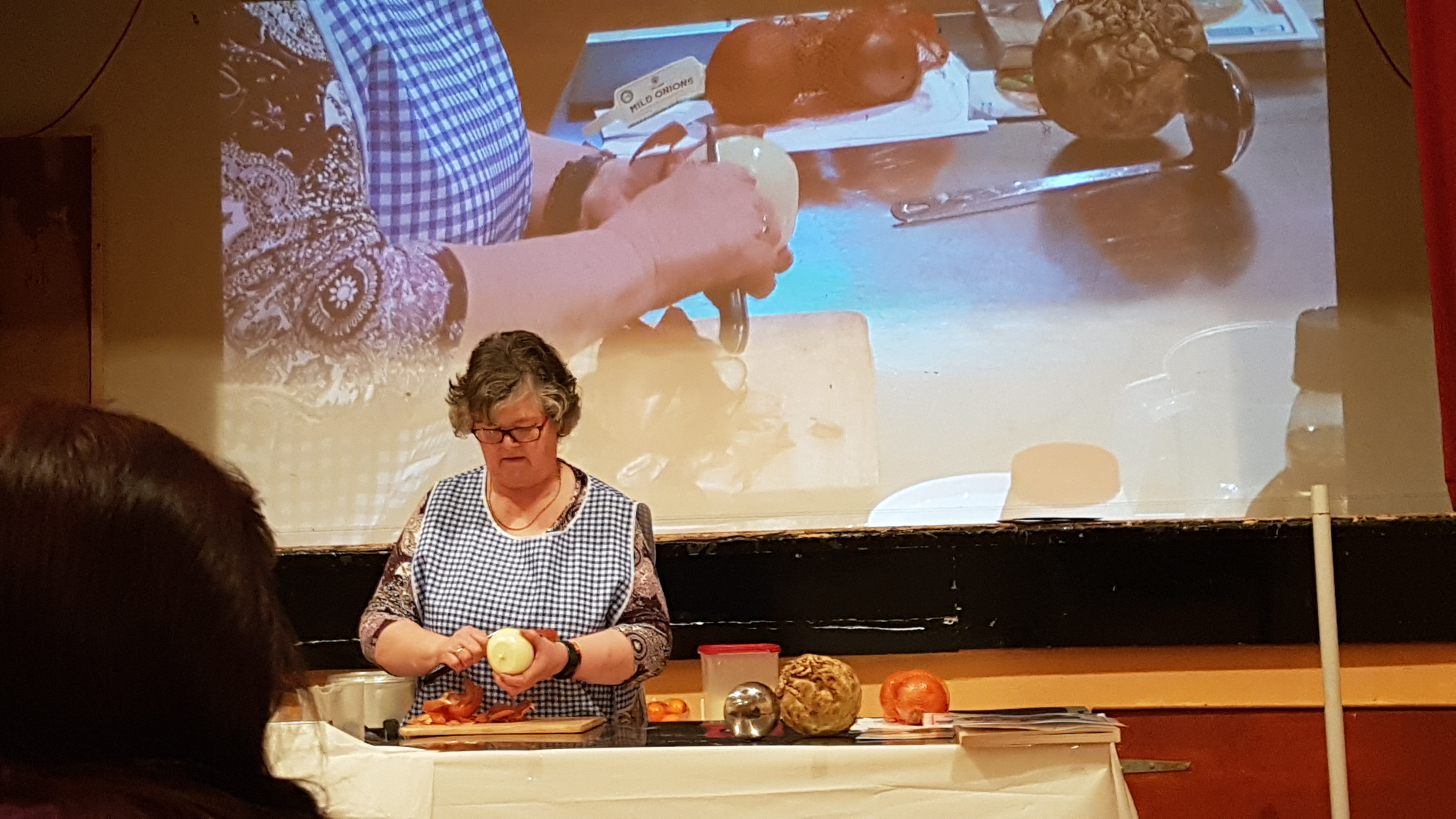 NICHI Model Groups
Group
-Physical & Mental Wellbeing

Group
-Physical Activity & Healthy Eating
Health Alliance www.healthallianceni.com
To provide a mechanism for community, voluntary and statutory sectors to:
network, 
share information and best practice, 
engage in evidence based health improvement, 
access training and capacity building opportunities and 
contribute to shaping the health improvement agenda
Provides a central location for all health improvement related information 
Serves as an interactive platform to enable information exchange     between community, voluntary and statutory sectors
Currently 287 members
Sign up today to our Health Alliance website:  http://healthallianceni.com/
Sign up to become a member 
for free and receive a regular e-zine with Health and well being info & events across Northern Locality area
NICHI Highlights 19/20
Facilitated two Social Model Of Health Training Workshops 
Developed and Launched NICHI Model Tool Kit 
Worked with fifteen groups through the NICHI Model project
Hosted Good Practice Visit to Cloughmills ‘Incredible Edibles’
Hosted NICHI Model Networking Event 
Sent Health Related Info via Ezine to members every 2 weeks
NICHI Model Groups
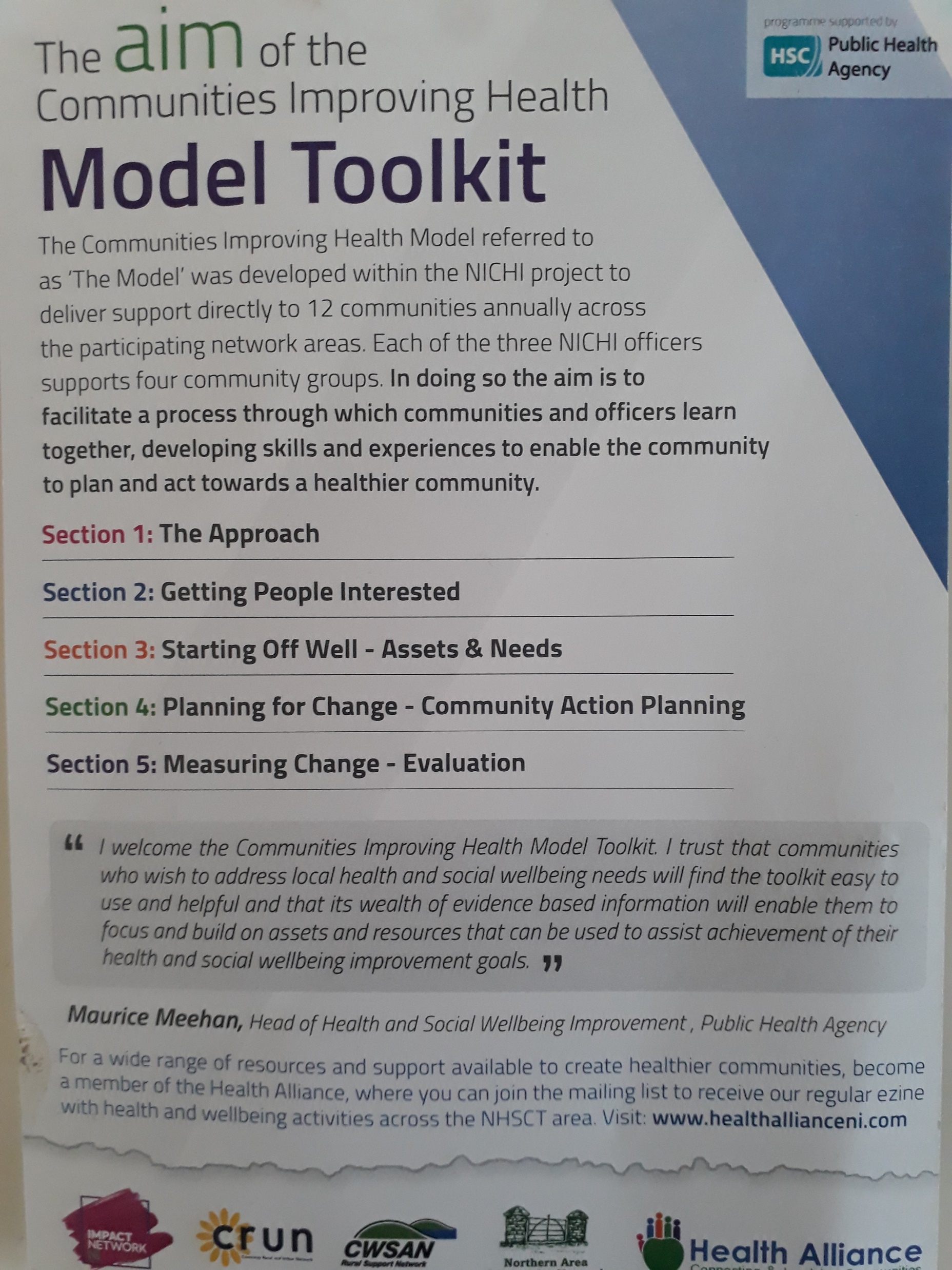 NICHI Officers Contact Details
Veronica McKinley		
Ballymena, Ballymoney, Larne and Moyle
T: 028 2177 2100 	
E: health@nacn.org
 

Anita Kelly		
Magherafelt, Cookstown and Coleraine
M: 075 4063 5862 	
E: healthalliance@cwsan.org


Pamela McCelland		
Antrim, Newtownabbey and Carrickfergus
T: 028 9447 8645 	
E: pamela@impactnetworkni.org
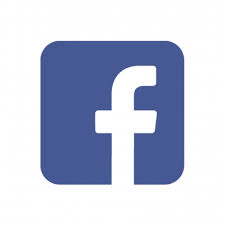 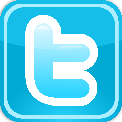 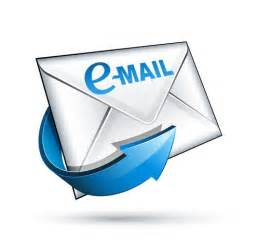 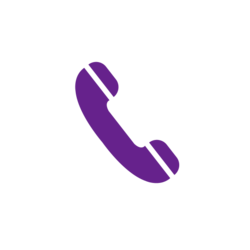 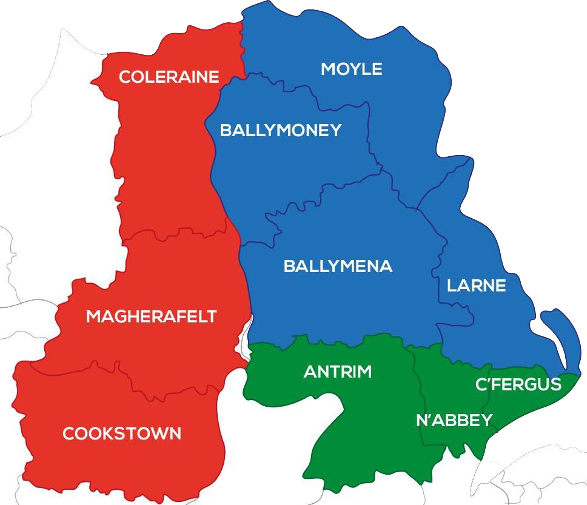 Q & A Session
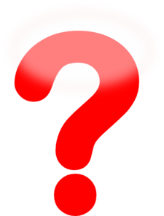 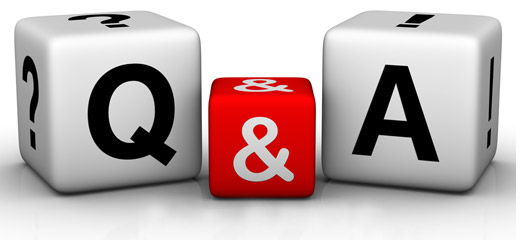 Closing Remarks
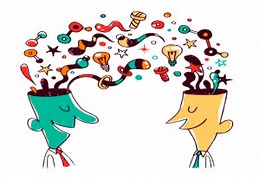 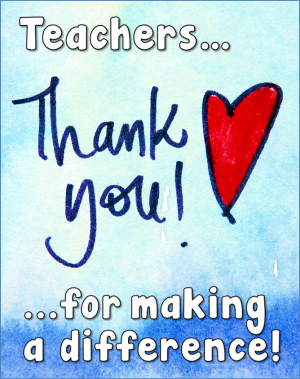 Remember to complete and return Evaluation Forms 
Enjoy your LUNCH
Safe Home!
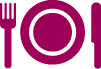 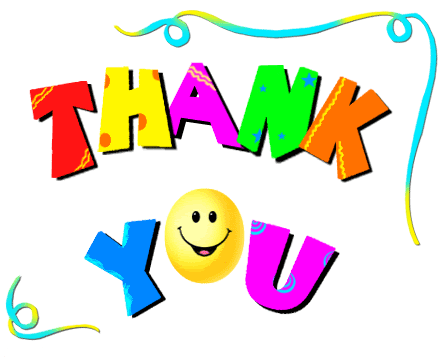 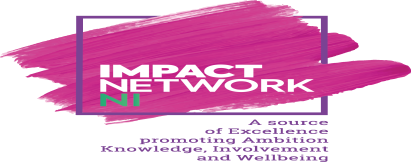 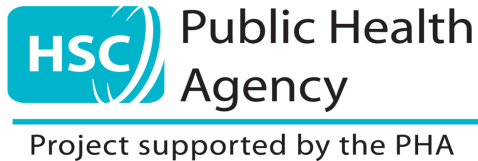 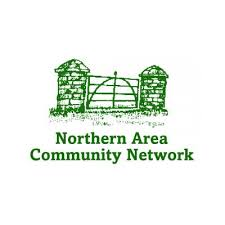 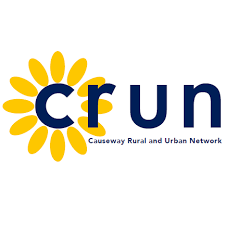 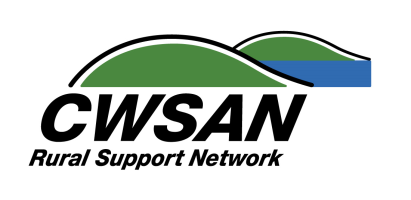 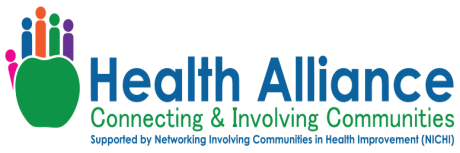